※ 申告すべきCOI状態がないとき
日本小児心身医学会COI 開示
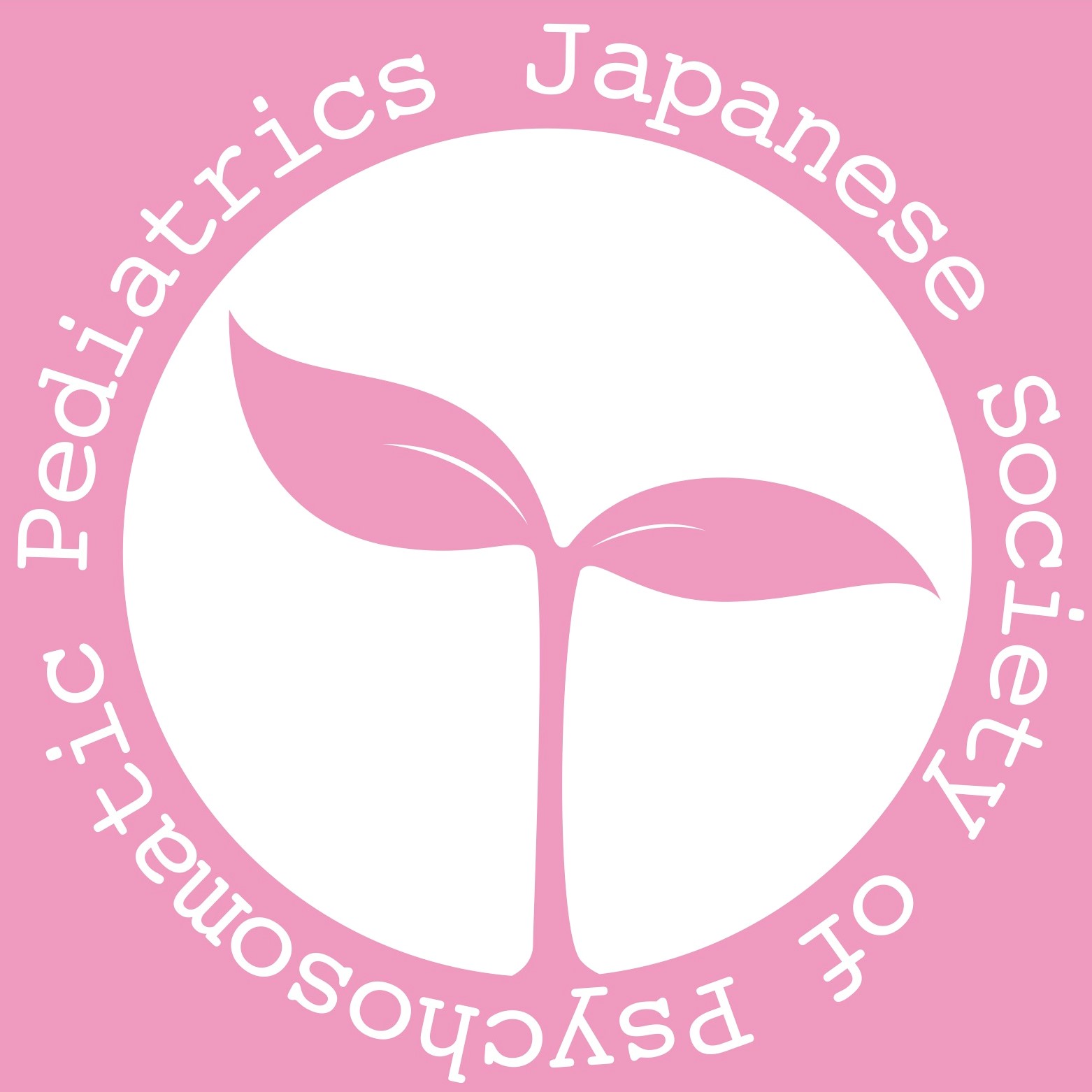 発表者名：
　　　※共同演者を含む全員の氏名を記載してください
日本小児心身医学会の定める
利益相反に関する開示事項はありません
日本医学会連合：学術集会への演題応募における倫理的手続きに関する指針：に従っています